CSE 331Software Design & Implementation
Hal Perkins
Winter 2020
Lecture 1 – Introduction & Overview
(Based on slides by Mike Ernst, Dan Grossman, and many others)
CSE 331 Winter 2020
1
What is the goal of CSE 331?
How to build harder-to-build software
Move from CSE 143 problems toward what you’ll see in upper-level CSE courses and in industry

Specifically, how to write code of
Higher quality
Increased complexity

We will discuss tools and techniques to help with this and the concepts and ideas behind them
There are timeless principles to both
CSE 331 Winter 2020
2
[Speaker Notes: Help you step up from 143 to 400 level courses.

What do I mean by quality?]
What is high quality?
Code is high quality when it is

​​​​​​​​Correct
Everything else is of secondary importance

Easy to change
Most work is making changes to existing systems

Easy to understand
Needed for 1 & 2 above
CSE 331 Winter 2020
3
How do we ensure correctness?
Best practice: use three techniques (we’ll study each)

​Tools
Type checkers, test runners, etc.

​Inspection
Think through your code carefully
Have another person review your code

​Testing
Usually >50% of the work in building software

Each removes ~2/3 of bugs. Together >97%
CSE 331 Winter 2020
4
[Speaker Notes: Cannot skip any and produce highest quality software.

Which is the most effective? Inspection!

Inspection is the main tool for interviews]
What is increased complexity?
Analogy to building physical objects:
100 well-tested LOC = a nice cabinet
2,500 LOC = a room with furniture
2,500,000 LOC = 1000 rooms ≈
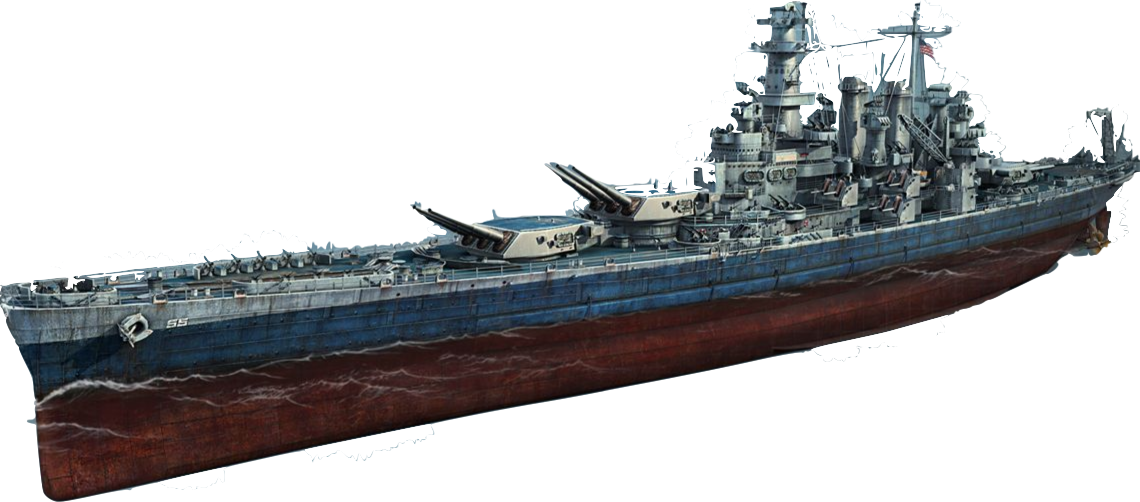 North Carolina class WW2 battleship
CSE 331 Winter 2020
5
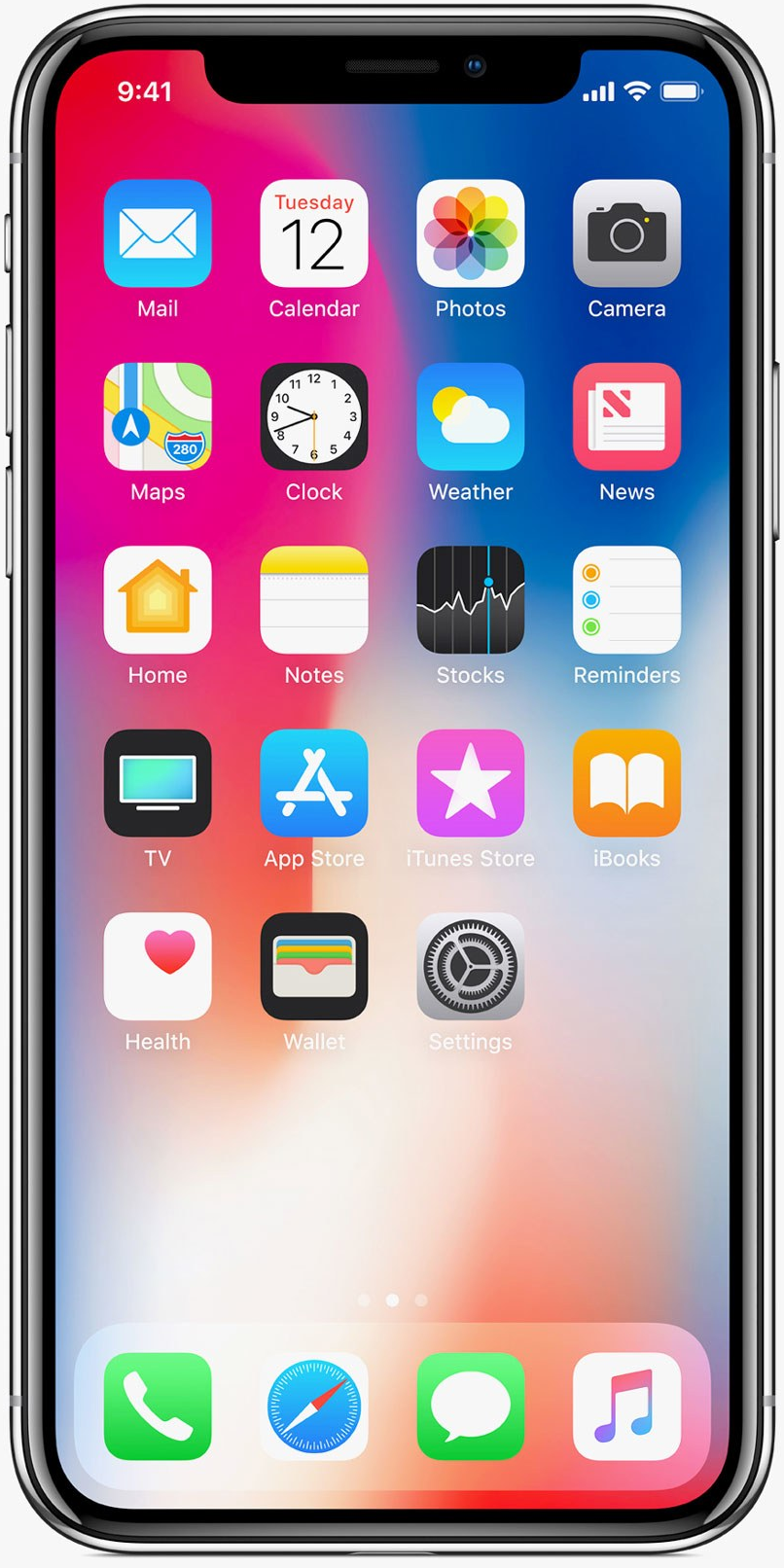 ≈
the entire British Naval fleet in WW2
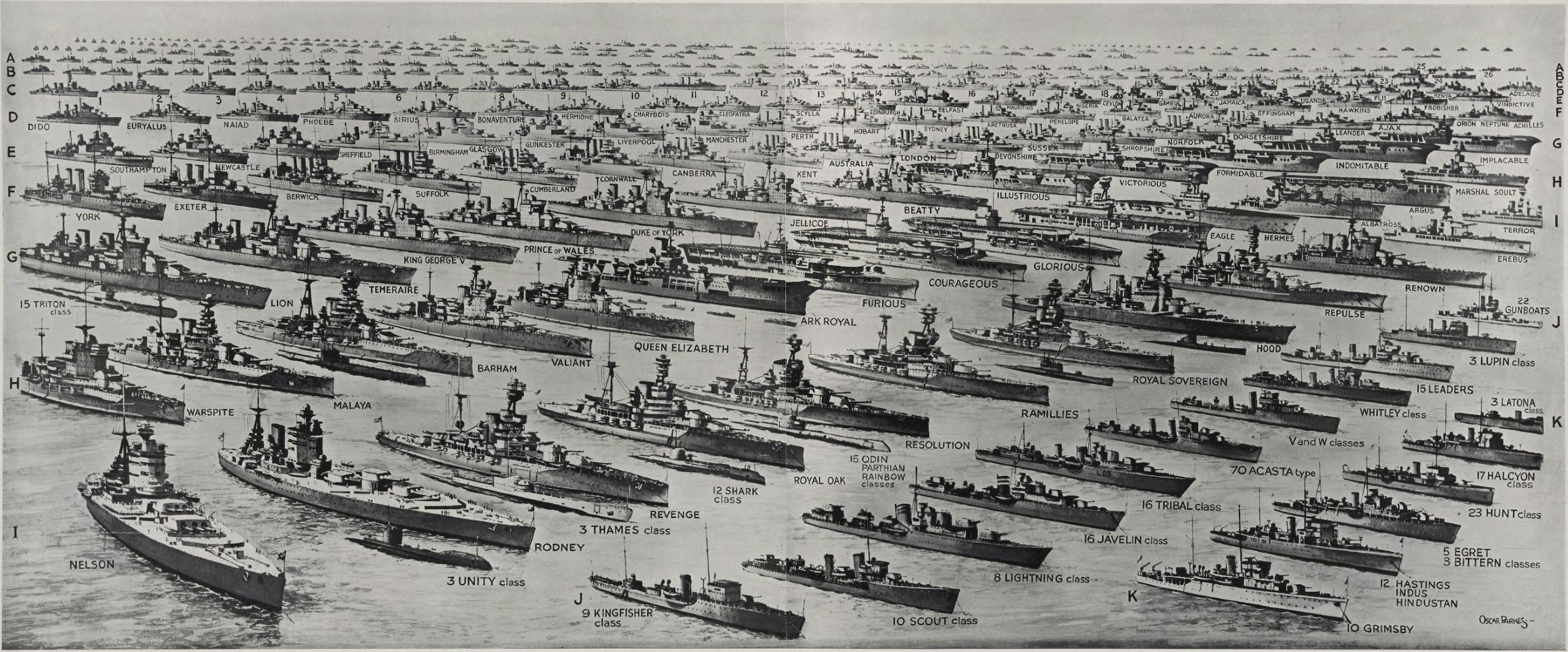 CSE 331 Winter 2020
6
Actually, software is more complex…
Every bit of code is unique, individually designed
US built 10 identical Essex carriers



Software equivalent would be one carrier 10 times as large:


Defects can be even more destructive
A defect in one room can sink the ship
But a defective OS could sink the whole fleet
And more reasons we will see shortly…
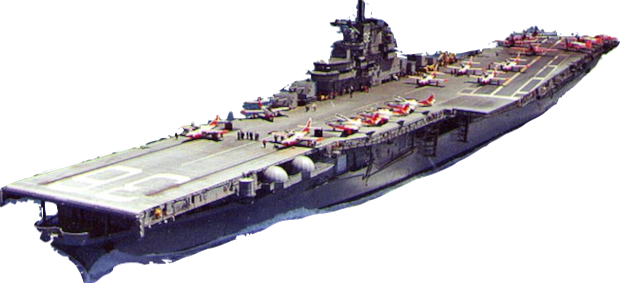 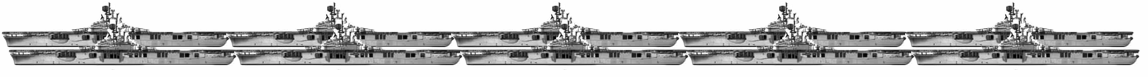 CSE 331 Winter 2020
7
How do we cope with complexity?
We tackle complexity with modularity
Split code into pieces that can be built independently
Each must be documented so others can use it
Also helps understandability and changeability
CSE 331 Winter 2020
8
Scale makes everything harder
Modularity makes scale possible but it’s still hard…
Time to write N-line program grows faster than linear
Good estimate is O(N1.05) [Boehm, ‘81]
Bugs grow like Θ(N log N) [Jones, ‘12]
10% of errors are between modules [Seaman, ‘08]
Communication costs dominate schedules [Brooks, ‘75]
Small probability cases become high probability cases
Corner cases are more important with more users
Corollary: quality must be even higher, per line, in order to achieve overall quality in a large program
CSE 331 Winter 2020
9
What is high quality code?
In summary, we want our code to be:
Correct
Easy to change
Easy to understand
Easy to scale (modular)

These qualities also allow for increased complexity
CSE 331 Winter 2020
10
What we will cover in CSE 331
Everything we cover relates to the 4 goals
We’ll use Java but the principles apply in any setting
Correctness
Tools
Git, IntelliJ, JUnit, Javadoc, …
Java libraries: equality & hashing
Adv. Java: generics, assertions, …
debugging
Inspection
reasoning about code
specifications
Testing
test design
coverage
Changeability
specifications, ADTs
listeners & callbacks
Understandability
specifications, ADTs
Adv. Java: exceptions
subtypes
Modularity
module design & design patterns
event-driven programming, MVC, GUIs
CSE 331 Winter 2020
11
Administrivia
CSE 331 Winter 2020
12
Who: Course staff
Lecturer:
Hal Perkins
TAs:
≈20 great TAs, mix of veterans and new

Office hours posted soon
(Hope to start tomorrow)


Get to know us!
We’re here to help you succeed
CSE 331 Winter 2020
13
Staying in touch
Message Board
Using “ed” this quarter (link on course home page; you will get an email invitation at your @uw.edu email address shortly)
Join in!  Use for most discussions; staff will read/contribute
Help each other out and stay in touch outside of class

Course staff: cse331-staff@cs.washington.edu 
For things that don’t make sense to post on message board
Please do not send messages to individual TAs – we need to get the traffic centrally so we can route it appropriately

Course email list: multi_cse331a_wi20@u.washington.edu
Students and staff already subscribed (your UW email address)
You must get announcements sent there
Fairly low traffic – one way (from staff to everyone)
CSE 331 Winter 2020
14
Prerequisites
Knowing Java is a prerequisite
We assume you have mastered CSE142 and CSE143

Examples:
Difference between int and Integer
Distinction between == and equals()
Aliasing: multiple references to the same object, what does assignment (x=y;) really mean?
Subtyping via extends (classes) and implements (interfaces)
Method calls: inheritance and overriding; dynamic dispatch
Difference between compile-time and run-time type
CSE 331 Winter 2020
15
Lecture and section
Both required

All materials posted, but they are visual aids
Arrive punctually and pay attention (& take notes!)
If doing so doesn’t save you time, one of us is messing up (!)

Section will often be more tools and homework-details focused
And there may be short quizzes at the beginning of the hour!
CSE 331 Winter 2020
16
Laptops, phones & gadgets in class?
No
Why? You’ll learn more/better if you are mentally present in the room, not just physically
And gadgets really distract your neighbors
Exception: if you actually use a tablet or something to take notes (but paper is better for learning!)
Urge to search?  Ask a question!!
You may close/silence/put away your gadgets now
We thank you for your help
CSE 331 Winter 2020
17
Homeworks
Biggest misconception (?) about CSE331
“Homework was programming projects that seemed disconnected from lecture”
If you think so, you are making them harder!
Reconsider
Seek out the connections by thinking-before-typing
Approaching them as CSE143 homework won’t work well
Don’t keep cutting with a dull blade

First couple assignments are “more on paper”, followed by software development that is increasingly substantial and related problems
CSE 331 Winter 2020
18
Late Policy
Assignments must be submitted by deadline.  Full stop.
But, stuff happens (bugs, computer crashes, …)
So:
Up to 4 times this quarter you can turn in a homework assignment one (1) day late =>max<=
That’s it.  Not accepted for credit after that.
Late days are 24-hour chunks
Why?
Keep you on schedule (most important)
Allow staff to get feedback to you before next deadline
This is almost certainly different from what you’re used to.  No excuses for not knowing what the policy is.
CSE 331 Winter 2020
19
Academic Integrity
Read the course policy carefully
Clearly explains how you can and cannot get/provide help on homework and projects

Always explain any unconventional action

I have promoted and enforced academic integrity for > 20 years
Great trust with little sympathy for violations
Honest work is the most important feature of a university (or engineering or business or life).  Anything less disrespects your colleagues (including course staff) and yourself.
CSE 331 Winter 2020
20
Books
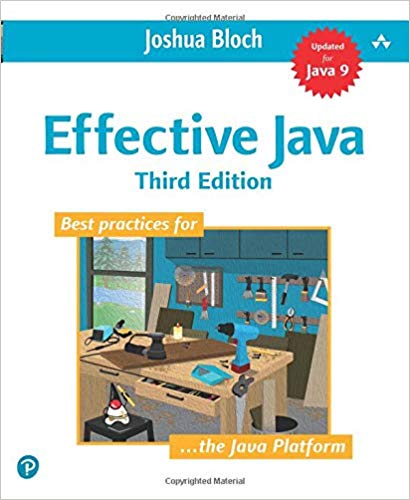 Required textbooks
Effective Java 3rd ed, Bloch (EJ)
Pragmatic Programmer, new 20th anniversary (2nd) edition, Hunt &Thomas (PP)
Other useful books:
Program Development in Java, Liskov & Guttag
would be the textbook if not from 2001
Core Java Vol I, Horstmann
good reference on language & libraries
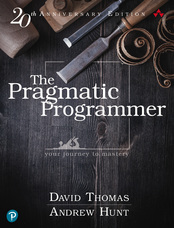 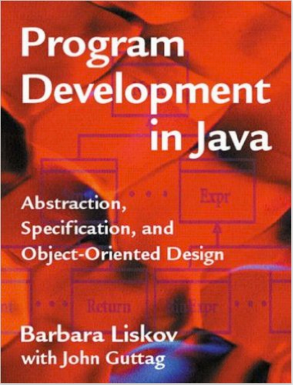 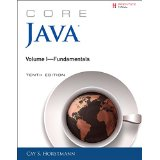 CSE 331 Winter 2020
21
Readings (and quizzes)
These are “real” books about software, approachable in 331 
Occasionally slight reach: accept the challenge

Overlap only partial with lectures

Want to make sure you “do it” 
Reading and thinking about software design is essential
Books may seem expensive given your budget, but very cheap as a time-constrained professional
Quizzes
Material is fair-game for exams
CSE 331 Winter 2020
22
Books? In the 21st century?
Why not just use Google, Stack Overflow, Reddit, Quora, …?
Web-search good for:
Quick reference (What is the name of the function that does … in Java?  What are its parameters?)
Links to a good reference
(can be) Bad for
Why does it work this way?
What is the intended use?
How does my issue fit into the bigger picture?
Beware:
Random code blobs cut-and-paste into your code (why does it work?  what does it do?)
“This inscrutable incantation solved my problem on an unknown version for no known reason”
CSE 331 Winter 2020
23
Exams
Midterm, combined afternoon midterm for both lectures
Either Tuesday February 11, or Monday February 10
Either 4:30-6:00 or 5:00-6:30
What works best for everyone?

Final, Tuesday, March 17, 12:30-2:20 (both lectures; different than standard times based on lecture schedule)

All the concepts, different format than homework
More information later
Old exams posted
CSE 331 Winter 2020
24
You have homework!
Homework 0, due online by 10AM Wednesday (no late days)
Write (don’t run!) an algorithm to rearrange (swap) the elements in an array
in O(n) time (and preferably in a single pass)
And argue (prove) in concise, convincing English that your solution is correct!

Purpose:
Great practice
Surprisingly difficult (and useful calibration on what’s easy!)
So we can build up to reasoning about large designs, not just 5-10 line programs
CSE 331 Winter 2020
25
Written homework submission
Using Gradescope (programming projects will use gitlab)

Later today you will get mail from gradescope.com with login details (id = UW email address)
(If not registered, send mail to cse331-staff with your name, UW email, and UW student # – not netid – so we can create an account)
Then click on the link or follow the one on the course resource page, upload your file, and identify which pages have answers to which questions

You get email when assignments are graded
CSE 331 Winter 2020
26
Back to Goals
CSE 331 will teach you to how to write correct programs

What does it mean for a program to be correct?
Specifications

What are ways to achieve correctness?
Principled design and development
Abstraction and modularity
Documentation

What are ways to verify correctness?
Testing
Reasoning and verification
CSE 331 Winter 2020
27
Programming is hard
It is surprisingly difficult to specify, design, implement, test, debug, and maintain even a simple program

CSE331 will challenge you 

If you are having trouble, think before you act
Then, look for help

We strive to create assignments that are reasonable if you apply the techniques taught in class…
… but likely hard to do in a brute-force manner
	… and almost certainly impossible to finish if you
	     put them off until a few days before they’re due
CSE 331 Winter 2020
28
CSE331 is hard! (but very rewarding)
You will learn a lot!
Be prepared to work and to think
The staff will help you learn
And will be working hard, too

So let’s get going…
Before we create masterpieces we need to hone our ability to reason very precisely about code…
CSE 331 Winter 2020
29
A Problem
“Complete this method such that it returns the location of the largest value in the first n elements of the array arr.”

  int maxLoc(int[] arr, int n) {
     ...
  }
CSE 331 Winter 2020
30
A Problem
“Complete this method such that it returns the location of the largest value in the first n elements of the array arr.”

  int maxLoc(int[] arr, int n) {
     ...
  }

What questions do you have about the specification?

Given a (better) specification, is there exactly 1 implementation?
CSE 331 Winter 2020
31
Moral
You can all write the code

More interesting in CSE331:
What if n is 0?
What if n is less than 0?
What if n is greater than array length
What if there are “ties” or “duplicates”?
Ways to indicate errors: exceptions, return value, …
Weaker  versus stronger specifications?
Hard to write English specifications (n vs. n-1)
CSE 331 Winter 2020
32
Concise to-do list
Before next class:
Familiarize yourself with website, do readings (when posted)
Lecture slides will be posted on web evening before class
Read syllabus and academic-integrity policy
Do Homework 0 (see web calendar), due by 10AM Wednesday! (no late days this time)
(send mail to cse331-staff with name, ID #, and UW Email address if not registered so we can add you to the gradescope course roster to turn in the assignment)
CSE 331 Winter 2020
33